Diagnostiek en behandeling van schildklierafwijkingen
23-2-2021
Michiel Stegenga
Internist-endocrinoloog
Schildkliernodi
Waarom nader onderzoek?
Maligne
Mechanische bezwaren
Hyperthyreoidie
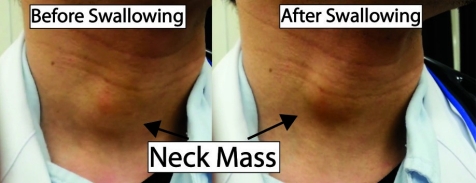 Schildkliernodi komen vaak voor
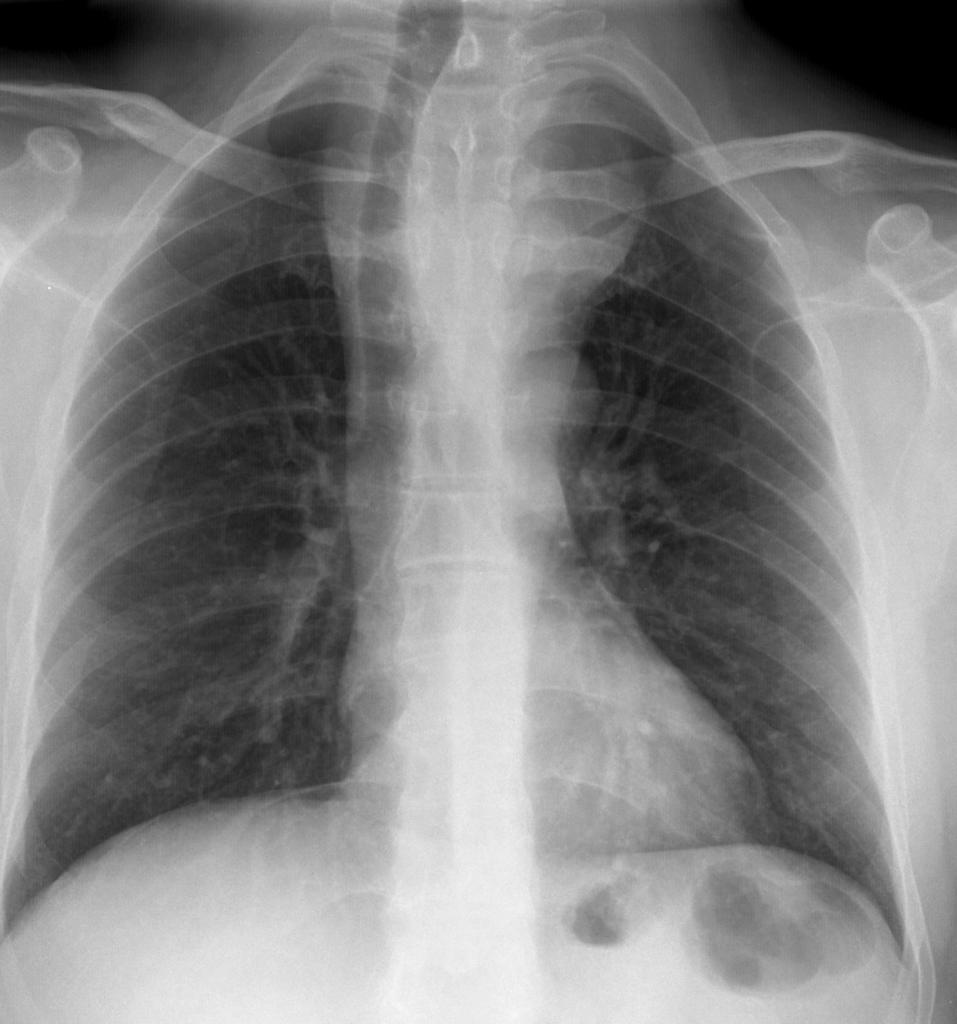 Opgemerkte nodi: V 6.4%, M 1.5%

Vaak toevalsbevindingen(echo, CT, MRI, PET-CT)

Echografisch >1 nodus random populatie: 68% (20-76%)
Echo multinodulair struma
26-30 j:	 V 2.7%		M 2.0%
>55 j:		 V 18.0%	M 14.5%
Schildkliernodi zijn meestal benigne
Maligne: 5%
Obductie: Microcarcinoom (<1 cm) 6-36%

Risicofactoren maligniteit
Nodus bij kinderen (RR 2)
Man (RR 2)
<30 jaar
>60 jaar
Nodus >2 cm (vs <2 cm)

Palpabele nodus vs. incidentaloom
Uitzondering PET-CT incidentaloom:35% maligne
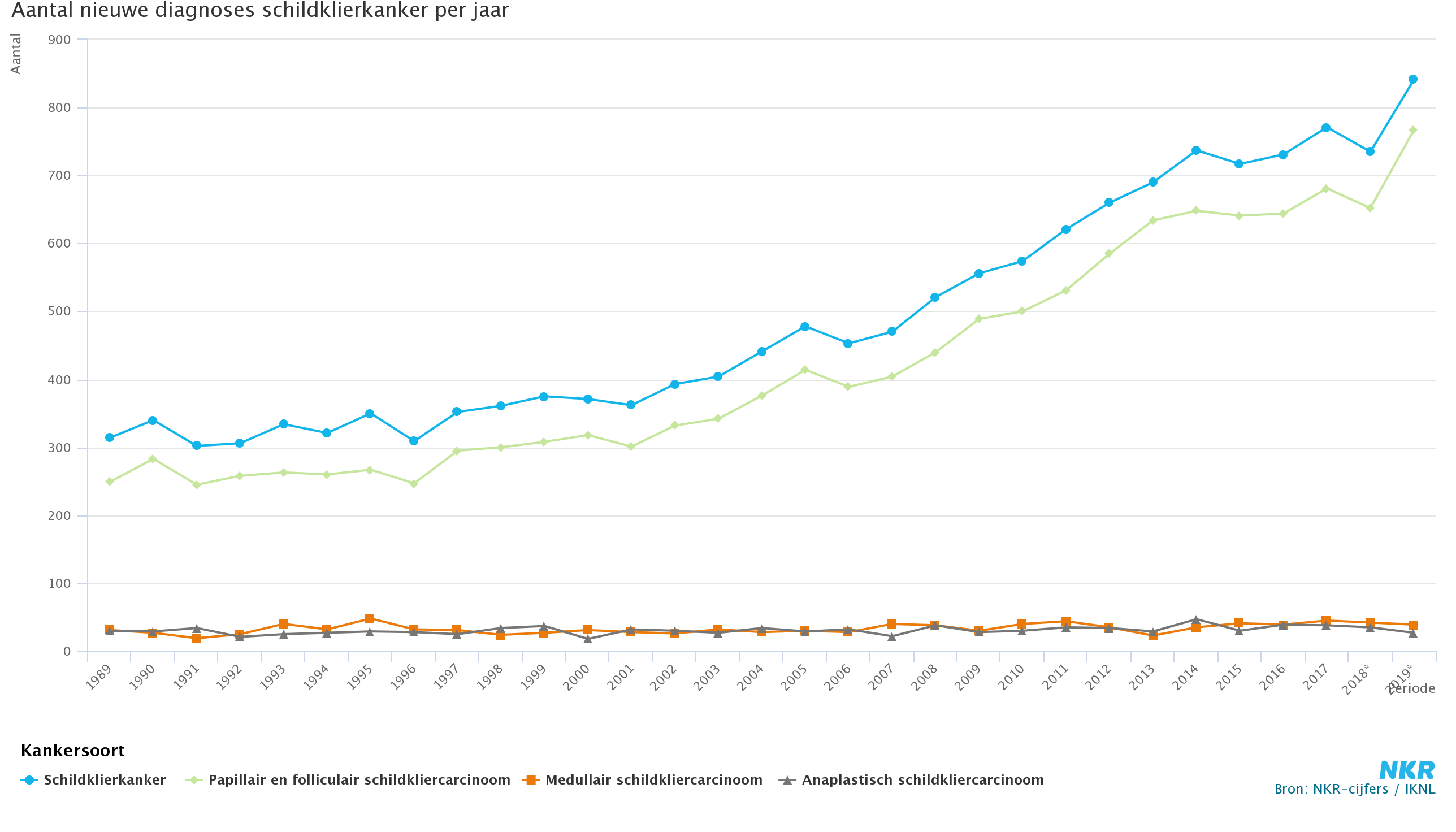 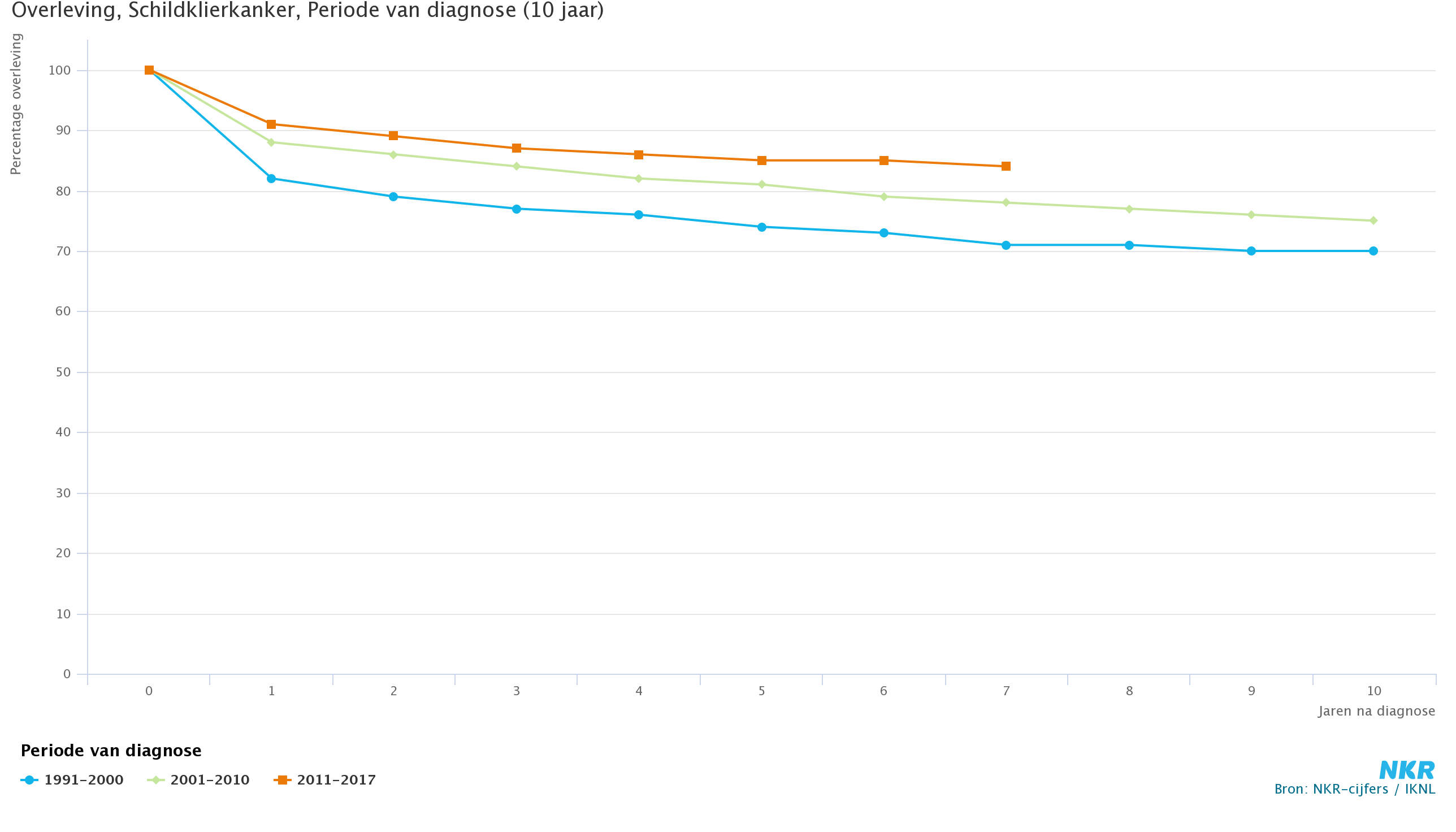 Huidige diagnostische workup
Doel: identificeren mogelijk maligne nodi
 Slechte voorspeller
 Bethesda classificatie
 Histologie
Lab, indien TSH niet onderdrukt:
Echografie
Cytologische punctie
Diagnostische hemithyreoidectomie
Wanneer wel/niet cytologie?
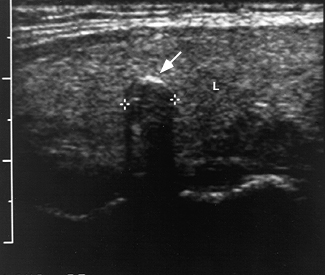 Huidige richtlijn mbt cytologie
Er wordt geadviseerd FNAC te verrichten bij een palpabele nodus.
Er wordt geadviseerd om … geen gebruik te maken van echografische kenmerken … om wel of niet een FNAC te doen, met uitzondering van de simpele (ongecompliceerde) cyste.

Het heeft de voorkeur om in het echoverslag echografische kenmerken te beschrijven.
Echografie: TI-RADS
Systematische beschrijving schildkliernodi
Losse kenmerken nauwelijks onderscheidend mbt kans maligniteit
Puntensysteem
Doel: beter voorspellen kans maligniteit Minder FNA?

ACR-TIRADS vs EU-TIRADS vs Koreaanse (Kwak) TIRADS
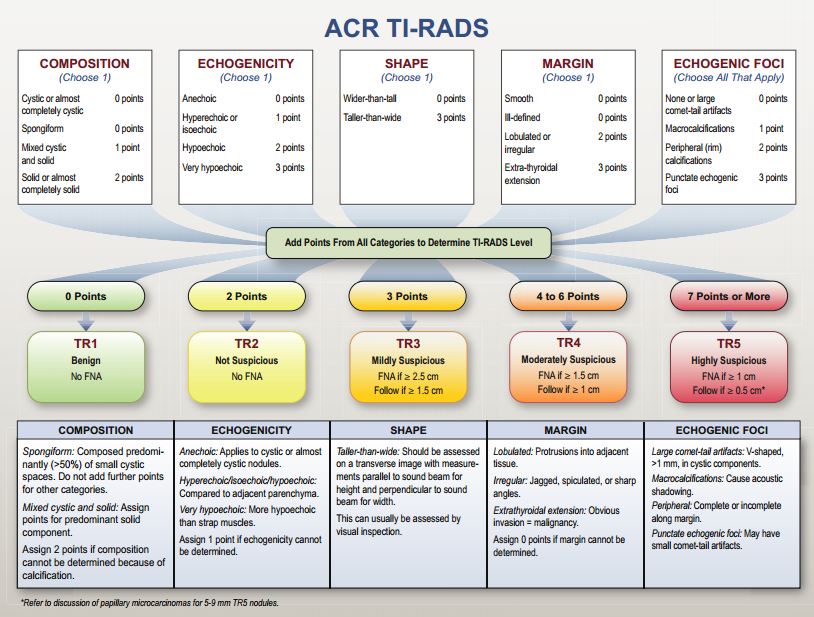 Wat levert het op?
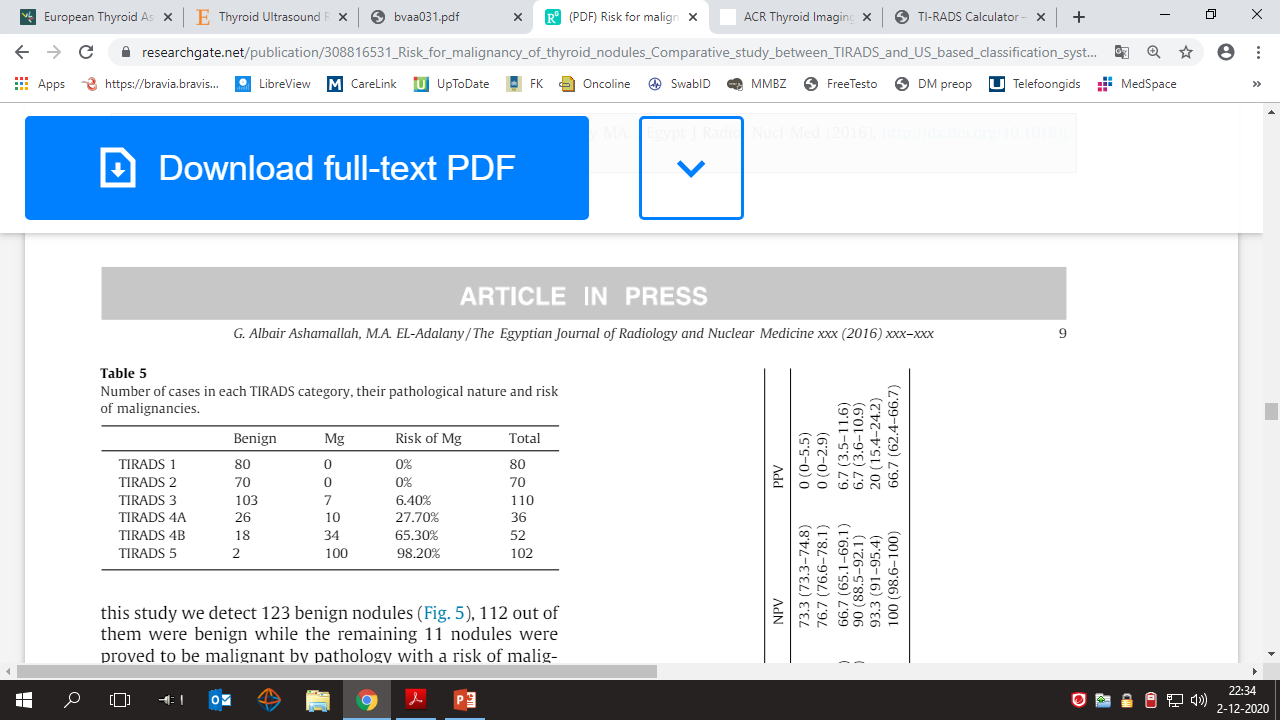 “The ﬁnal diagnosis was done by FNAC in 273 cases,
excisional biopsy in 97 patients and follow-up in 80 cases”
Albair Ashamallah G, EL-Adalany MA. . Egypt J Radiol Nucl Med (2016), http://dx.doi.org/10.1016/j.
ejrnm.2016.08.021
Wat levert het op?
Cawood TJ. Journal of the Endocrine Society. 2020 (4): 1–13
Dan toch maar cytologie (?)
Cytologie: Bethesda
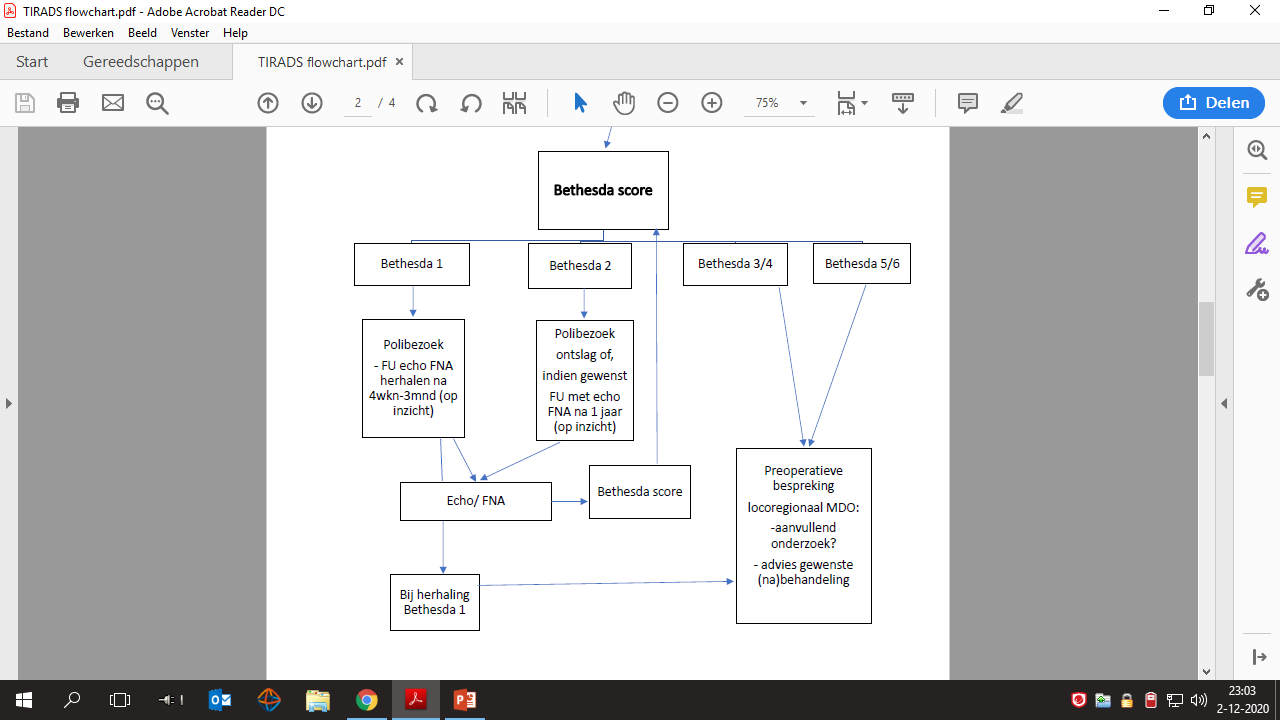 Beleid bij verhoogde kans maligniteit
Diagnostische hemithyreoidectomie (Bethesda 3,4,5)
Totale thyreoidectomie (Bethesda 6, >1 cm)

Mogelijke complicaties
Nabloeding
Wondinfectie
N. laryngeus recurrens parese (tot 13%)
Hypothyreoidie 25-40%
Hypoparathyreoidie (tot 3% bij totale thyreoidectomie)
Beleid bij schildkliercarcinoom
Multidisciplinaire zorg
Chirurg gespecialiseerd in schildklierchirurgie
Nucleair geneeskundige
Patholoog
Internist-endocrinoloog

Doelen
Eenduidig beleid gebaseerd op nationale richtlijn
Juiste zorg op de juiste plaats

MDO Embraze (Bravis, Amphia, ETZ, JBZ; 1x / 4 wk)
MDO Amphia / Bravis; 1x / 2 wk)
Beleid bij schildkliercarcinoom
Papillair / folliculair carcinoom
Totale thyreoidectomie
I-131 therapie (“ablatie”)
Follow-up: laag risico vs. niet-laag risico
TNM
Histologie

Medullair / anaplastisch carcinoom: verwijzing academie
Behandeling benigne nodus
Indicaties bij benigne aandoeningen
Mechanische bezwaren
Cosmetische bezwaren

Opties
Hemithyreoidectomie
Cyste: leegpuncteren, alcohol instillatie
(Deels) solide nodus: RFA
RFA schildkliernodus
Niet in richtlijnen
Steeds vaker verricht
NL: enkele ziekenhuizen, bijv. Rijnstate en Amphia
Tot 5 cm
Cytologie Bethesda 2
Controles
Na 1 week (complicaties?)
Na 3, 6, 12 mnd met echo en schildklierfunctie
Evidence RFA
Multicenter data idem

Complicaties
Syst review n=2421 RFA
Stemverandering 1.44%
Ruptuur nodus 0.17%
Plexus brachialis letsel n=1
Pijn, hematoom, passagere thyreoiditis, brandwond
J Clin Endocrinol Metab, Volume 104, Issue 9, September 2019, Pages 3751–3756, https://doi.org/10.1210/jc.2018-02808
The content of this slide may be subject to copyright: please see the slide notes for details.
Hyperthyreoidie: Graves
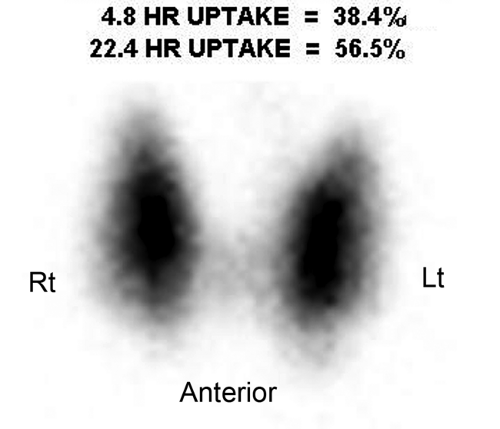 Autoimmuun
Anti-TSH receptor Ab (TSI)
Stimulerende Ab  hyper
Blokkerende Ab  hypo
1e episode: medicatie
50% recidief: I-131, thyreoidectomie, medicatie
Waarom Graves behandelen?
Behandelen klachten hyper
Preventie atriumfibrilleren, osteoporose
Thyreotoxische storm: mortaliteit 10-30%
Graves orbitopathie: preventie exacerbatie
Casus 1
V 60, hyperthyreoidielab SHL 23-11: TSH 0.01, FT4 100HA start strumazol + propranolol

14-12 poli INT: gaat iets beterTSH <0.01, FT4 34, anti TSHR Ab ingezet

18-12: jeuk hele lichaam, geen dikke tong

Allergische reactie strumazol
Casus 1
Milde allergische reactie komt vaak voor!

Doorgaans self-limiting
Antihistaminicum: clemastine
Switch alternatief (PTU): 50% kans kruisreactie
Ernstige allergische reactie: overweeg I-131

Bij twijfel overleg internist
Casus 2
V 75, oud-verpleegkundige, punctueel
M. Graves
Start strumazol
Weekend: koorts en keelpijn
HAP: agranulocytose
Opname, iv AB
IC, tijdelijk inotropie

Stop strumazol, I-131, nadien hypo
Casus 2
Agranulocytose bij 0.1-0.5% thionamiden
PTU > strumazol
Meestal <3 mnd na start
Tijdig onderkennen en behandelen

Keelpijn + koorts  zelfde dag leuko + dif
Take home
Diagnostiek schildkliernodi
TI-RADS presteert slecht
Terughoudendheid beleid obv TI-RADS
Stap 1 diagnostiek nodus: TSH

Schildkliercarcinoom: netwerkzorg
Take home
Benigne nodi
Alleen behandelen bij mechanische of evt cosmetische bezwaren
Eerste keus tot nog toe chirurgie
Alternatief ethanol bij cyste
Alternatief RFA bij solide nodus
Bravis doet eerste screening voor RFA
Take home
Hyperthyreoidie

Bijwerkingen strumazol / PTU
Allergische reactie: vaak self-limiting, overweeg antihistaminicum
Agranulocytose: niet missen, laagdrempelig leuko+dif bij keelpijn en koorts